Refund / Amount Owed
Pub 4012 Tab K
(Federal 1040-Lines 75-79)
12-12-2016
NJ TAX TY2015 v1.0
1
Federal Refund Options
Refund by check - no action needed
 Refund via direct deposit – enter account info twice in TaxSlayer
 Faster & safer
 Specify account type
 Enter both routing & bank account #s
 To split between 2 or 3 accounts, use Form 8888 *
 Use refund to purchase bonds (use Form 8888)
 Use refund to apply to next year’s tax liability
* Do not enter amounts for each account until return figures are finalized, so that refund amount is final
12-12-2016
NJ TAX TY2015 v1.0
2
[Speaker Notes: Form 8888 must be obtained from IRS website]
TS – Federal Refund Via Direct Deposit E-File Section \ Federal Return Type
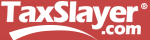 Choose Direct Deposit from drop-down menu
as Federal return type
12-12-2016
NJ TAX TY2015 v1.0
3
[Speaker Notes: 4 options for Federal return type:
 Electronic – return is e-filed, refund check is mailed
 Direct Deposit – return is e-filed, refund is direct deposited into bank account
 Paper Return with Direct Deposit – return is mailed in, refund is direct deposited into bank account
 Paper Return – return is mailed in, refund check is mailed]
TS – NJ Refund Via Direct Deposit E-File Section \ State Return Type
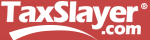 Choose Direct Deposit from drop-down menu
as State return type
12-12-2016
NJ TAX TY2015 v1.0
4
[Speaker Notes: The State Return Type has the same 4 options as the Federal, but in a different order]
TS – Bank Information for Refund Via Direct Deposit E-File Section \ Taxpayer Bank Account Information
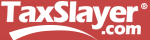 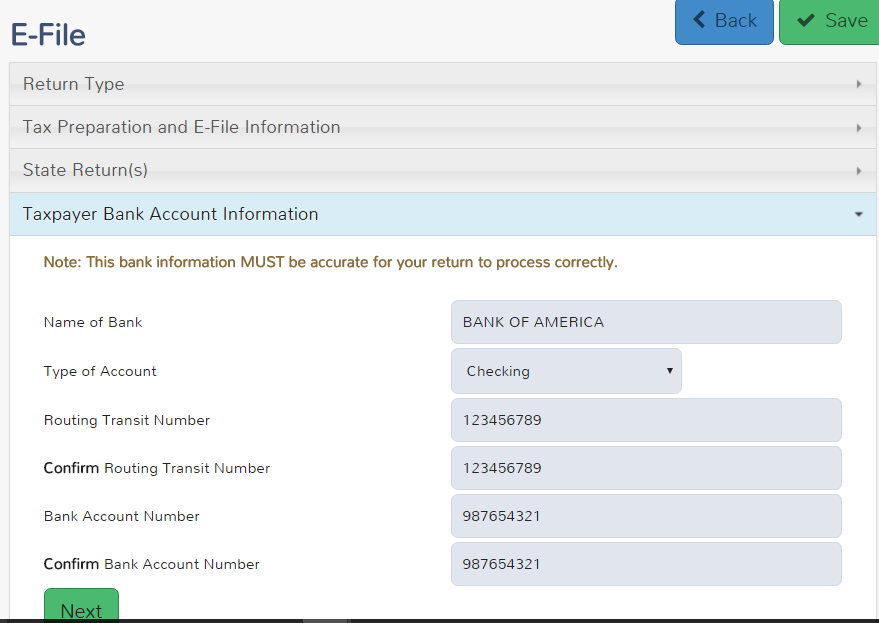 Name of bank
Type of account
Routing # (twice)
Account # (twice)
12-12-2016
NJ TAX TY2015 v1.0
5
[Speaker Notes: For direct deposit of a refund, counselor must enter name of bank, type of account, bank routing # (twice) & account # (twice)
 Routing # is 9 digits; should be taken from actual check, not deposit ticket
 Bank account # should be entered exactly as shown on check, not including the check #

Entering an invalid RTN will result in a 4-6 week delay

New:  If bank account number is not taken directly from a check, taxpayer must initial on paper tax return to confirm accuracy]
Refunds Used To Buy Series I Bonds
Do not need an account to purchase bonds;  instructions are on Form 8888
 Obtain from IRS.gov website 
 Can buy for co-owners, e.g. - grandchildren
 Can buy up to three in a range of amounts
 Flat rate interest + semiannual inflation
 Can redeem after 12 months (forfeit 3 months’ interest if redeemed < 5 years)
 Taxpayer will receive the bonds (via mail or electronically) and a check for balance of refund
12-12-2016
NJ TAX TY2015 v1.0
6
Refunds Applied to Next Year’s Taxes
Can choose to apply all or part of current year’s refund to next year’s taxes
 Enter in Federal Section \ Payments and Estimates \ Apply Overpayment to Next Year's Taxes
 TaxSlayer will populate amount to be applied to next year on 1040 Line 77 and re-calculate refund taxpayer will receive this year
 Can also choose to apply NJ refund to next year’s taxes
 Enter in State section \ Edit \ Enter Myself \ Payments
12-12-2016
NJ TAX TY2015 v1.0
7
TS – Federal Refund Applied to Next Year’s Taxes Federal Section \ Payments and Estimates \ Apply Overpayment to Next Year's Taxes
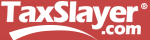 Amount of refund applied to next year’s taxes
12-12-2016
NJ TAX TY2015 v1.0
8
TS - Refund Applied to Next Year’s Taxes – 1040 Page 2 Line 77
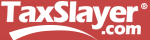 Original refund amount
TS reduces refund  by amount applied to next year’s taxes
Amount to apply to next year’s taxes
12-12-2016
NJ TAX TY2015 v1.0
9
[Speaker Notes: TaxSlayer transfers total amount of refund to be applied to next year’s estimated taxes from 1040-ES]
TS – NJ Refund Applied to Next Year’s Taxes  State section \ Edit \ Enter Myself \ Payments
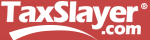 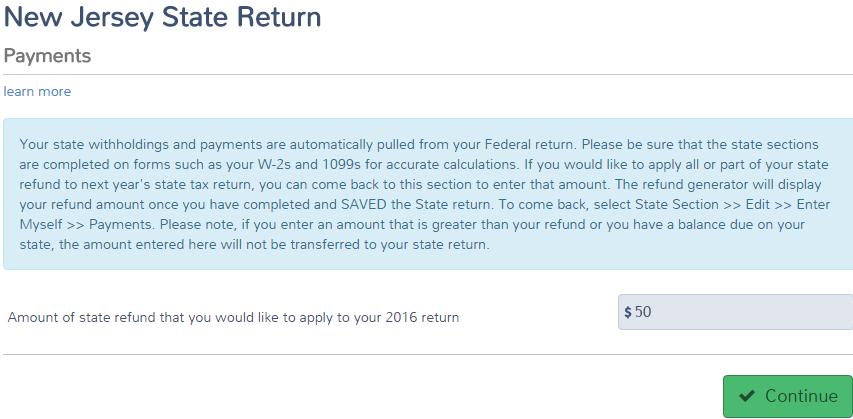 Amount of NJ refund applied to next year’s taxes
12-12-2016
NJ TAX TY2015 v1.0
10
Refund Offsets (Garnishments) - Items That Reduce Refunds
Garnishment occurs when Federal or State agency takes taxpayer’s refund as payment toward a debt 
 Unpaid Federal taxes
 Unpaid state taxes
 Earned Income Credit review
 Owed child support
 Unpaid student loans
 Other non-tax debts
12-12-2016
NJ TAX TY2015 v1.0
11
[Speaker Notes: Taxpayer’s refund amount may be decreased by the IRS due to the items listed here

 This occurs once the tax return is filed & may or may not be expected by taxpayer.  Counselor would not be aware of these items]
Amount Owed:  Payment Options
Check or money order - use 1040V voucher
 Electronic funds transfer (direct debit)
 File return immediately & specify date for transfer
 Credit card (additional fee) 
 Installment payments (must arrange with IRS)
 Use Form 9465
 Interest & penalties apply
 Taxpayer can request 60-120 day deferment but interest & penalties still apply
12-12-2016
NJ TAX TY2015 v1.0
12
Tax Penalty for Underpayment of Taxes
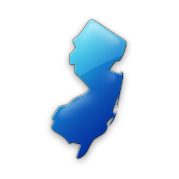 TaxSlayer will issue a warning during e-file process if taxpayer may owe penalty (i.e. -  owes an amount greater than $1,000 (Federal) /$400 (NJ) 
 Penalty is Out of Scope, so choose option to file without including penalty (Form 2210)
 Alert taxpayer that they may receive a letter from IRS or NJ
 Make a note that alert was given to taxpayer in Intake/Interview sheet notes section and in TaxSlayer notes
12-12-2016
NJ TAX TY2015 v1.0
13
[Speaker Notes: Counselors should discuss the possibility of an IRS penalty with taxpayer

  If there is a penalty, the IRS will notify taxpayer with a letter]
Conditions When Estimated Tax Payments are Required for Next Year
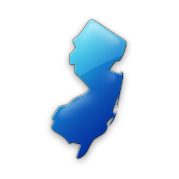 Taxpayer tax liability in current year more than what was withheld and/or paid in advance AND
 Taxpayer expects to owe for next year more than $1,000 (Federal)/$400 (NJ) after subtracting tax withheld & tax credits from tax liability AND
 Taxpayer expects next year’s tax withheld to be less than:
 90% of the tax liability on next year’s return, or
100% of tax liability shown on current year’s return
 Estimated taxes required if taxpayer is self-employed
12-12-2016
NJ TAX TY2015 v1.0
14
Federal Estimated Taxes for Next Year – Form 1040-ES
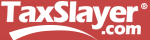 Calculate an estimate of next year’s tax liability
 Pay 90% of next year’s estimated tax liability OR
 Pay 100% of current year’s tax liability (safe harbor option)  
 Enter amounts for each required payment in Federal section \ Payments and Estimates \ Vouchers for Next Year's Estimated Payments
 4 vouchers will print for submittal
 Checks are made payable to US Treasury
 Estimated tax payments are due on 4/15, 6/15, 9/15 of next tax year & 1/15 of following tax year (may change due to holidays)
12-12-2016
NJ TAX TY2015 v1.0
15
TS - Federal Estimated Taxes for Next Year – Form 1040-ESFederal section \ Payments and Estimates \ Vouchers for Next Year's Estimated Payments
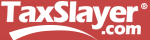 Specify amount to pay
Payment due 4/15
Payment due 6/15
Payment due 9/15
Payment due 1/15
Estimated tax payment voucher
12-12-2016
NJ TAX TY2015 v1.0
16
TS – Federal Estimated Taxes Voucher for Next Year – Form 1040-ES
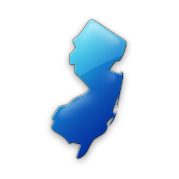 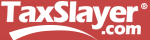 For taxpayer records
Cut off voucher and
submit with payment
12-12-2016
NJ TAX TY2015 v1.0
17
[Speaker Notes: Remind taxpayer to mail estimated tax payment due on 4/15 separately from any balance due from the current year income tax return]
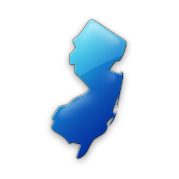 TS – NJ Estimated Taxes for Next Year - Form NJ-1040-ESState Section \ Edit \ Enter Myself \ Miscellaneous Forms \ Estimated Payment Vouchers, Form NJ-1040-ES
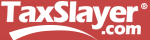 Choose Yes from drop-down menu
Payment due 4/15
Payment due 6/15
Payment due 9/15
Payment due 1/15
12-12-2016
NJ TAX TY2015 v1.0
18
TS – NJ Estimated Taxes Vouchers for Next Year - Form NJ-1040-ES
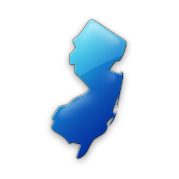 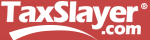 For taxpayer records
Cut off voucher and
submit with payment
12-12-2016
NJ TAX TY2015 v1.0
19
[Speaker Notes: Remind taxpayer to mail estimated tax payment due on 4/15 separately from any balance due from the current year NJ income tax return]
Form W-4 & W-4P -Employee Withholding Allowance
Complete Form W-4 so that employer can withhold the correct Federal income tax from pay
 Used if significant current year refund or balance due
 Complete Form W-4P for withholdings from pension or annuity
12-12-2016
NJ TAX TY2015 v1.0
20
What If Taxpayer Cannot Pay?
Pay in full within 60 or 120 days with no fee, but interest & penalty will be charged on payments after due date
 Apply to make monthly installments using Form 9465 Installment Agreement Request
 Fee charged if granted; also interest & penalty
 Use credit card to pay
 American Express, Discover, MasterCard, Visa
 Convenience fee charged by service providers
12-12-2016
NJ TAX TY2015 v1.0
21